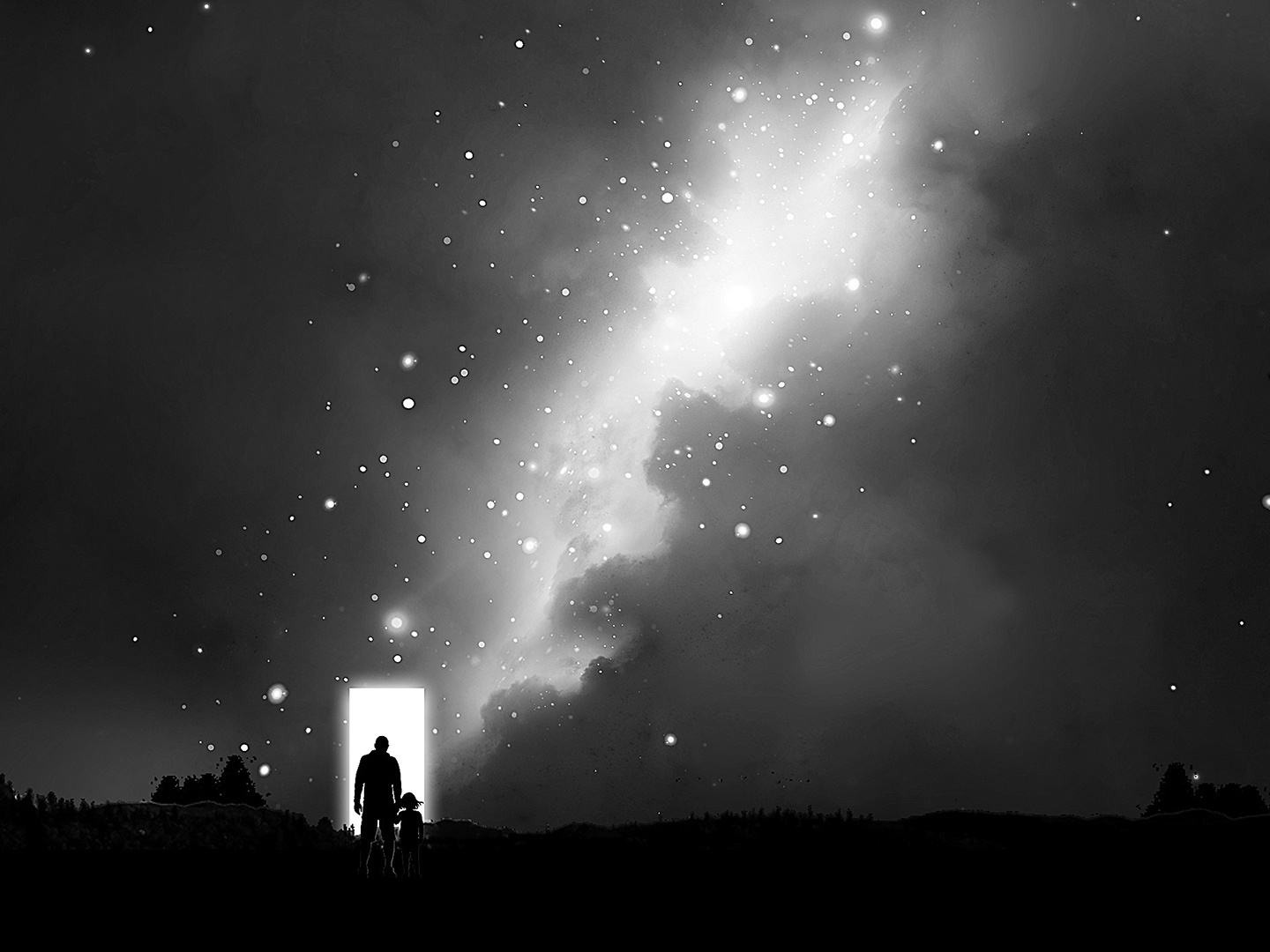 Living in a new dimension
Romans 6:14
You are not under law but under grace
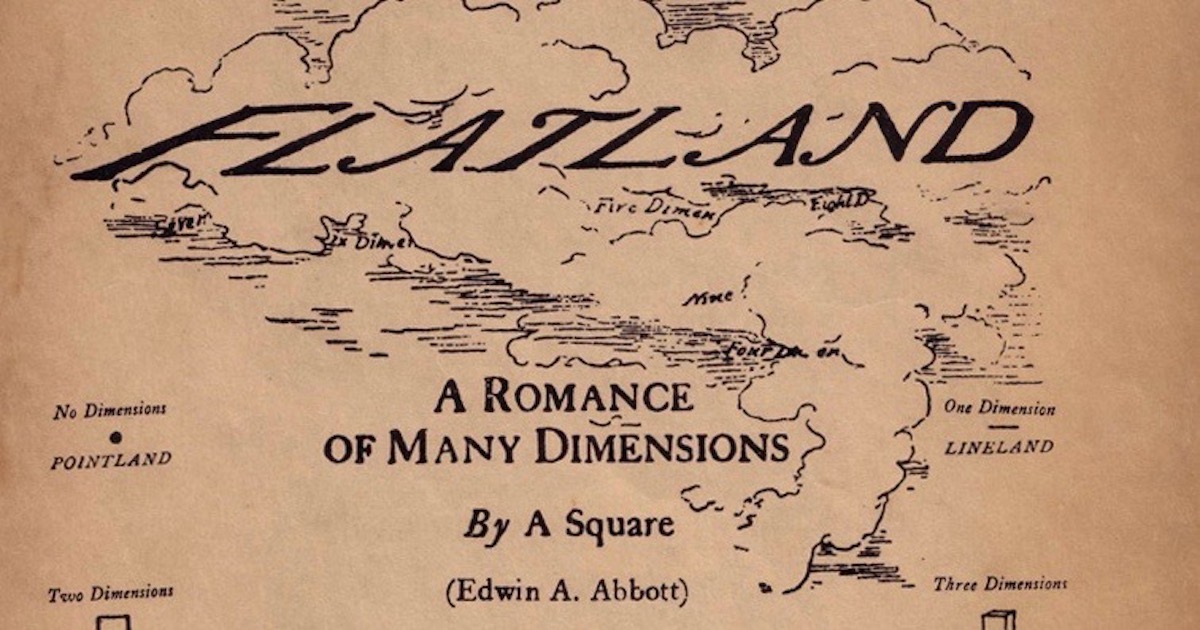 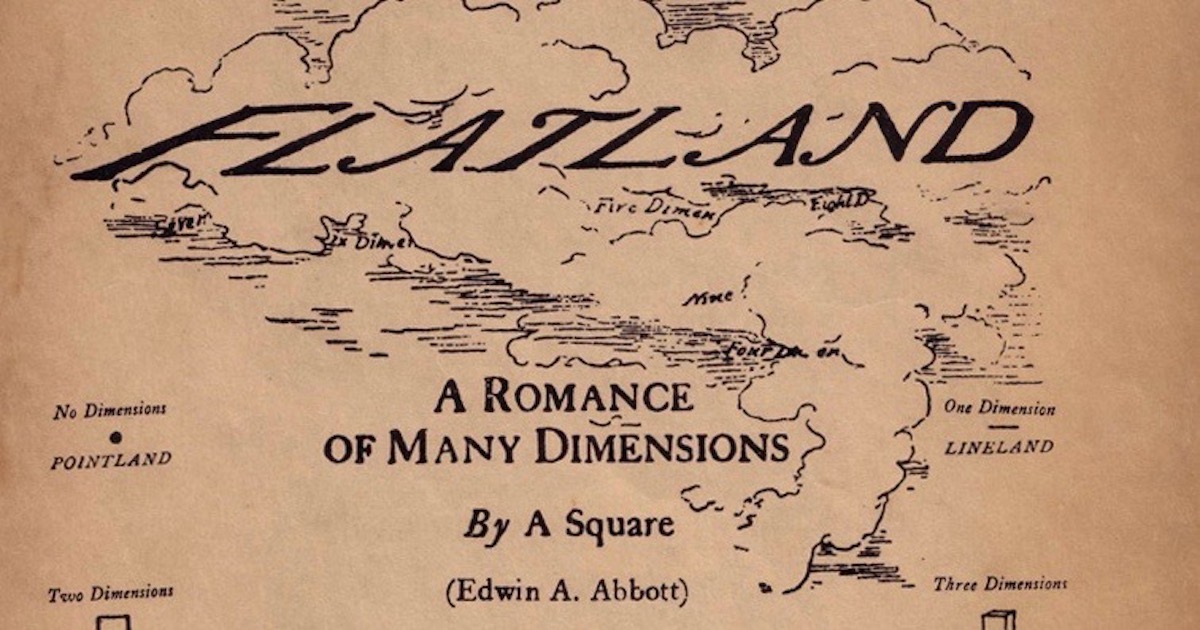 A new dimension:
The dimension of Grace
For sin shall not be your master, because 
you are not under law, but under grace
Romans 6:14
The place of reality: 
the new dimension
In Sin
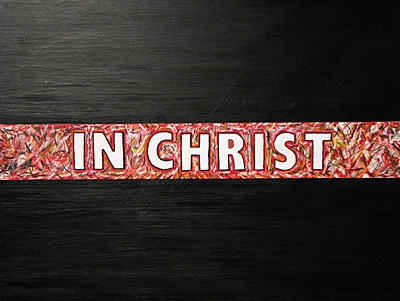 “Don’t you know that all of us who were baptized


 into Christ Jesus were baptized into his death?”
6:3
…we died to sin; how can 
we live in it any longer?”
  6:2
Think differently
 v. 11
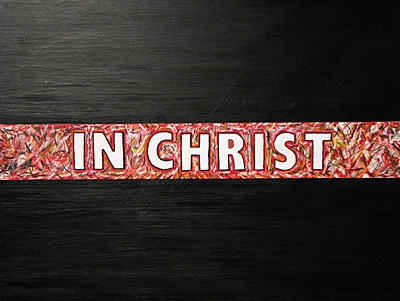 Don’t enthrone 
your passions 
v. 12
Don’t manipulate others  v.13
Under Grace
Use your personality to 
do what is right 
V. 13
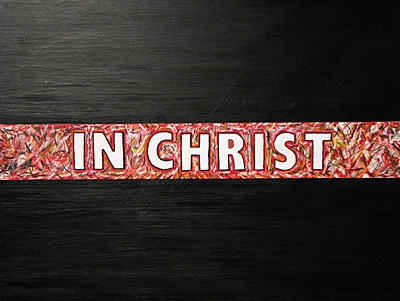 Under Grace
For sin shall not be your master…
Romans 6:14
Christ is Lord
Sin is not your Lord
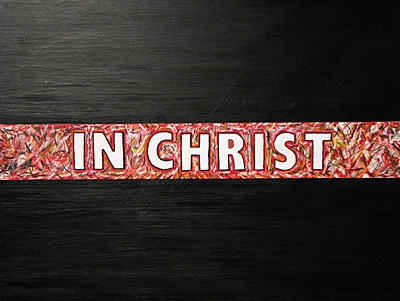 Under Grace
For sin shall not be your master…
Romans 6:14
Christ is Lord
Sin is not your Lord
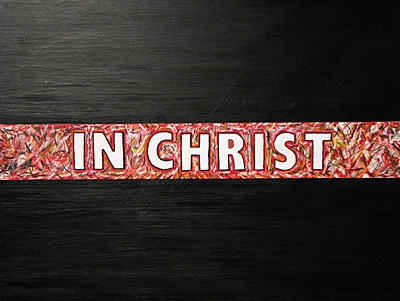 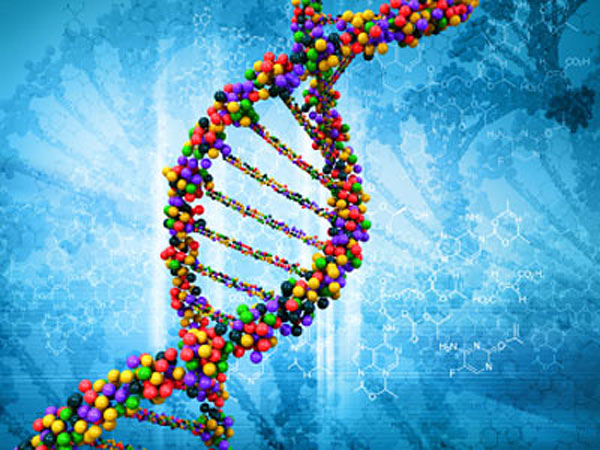 Under Grace
“The Sin”
Defective “spiritual” gene passed down
For sin shall not be your master…
Romans 6:14
Under Grace
Under Law
~ God-Centered
~ Grace control behavior
~ In Christ’s Dominion
~ Relationship Rules
~ Jesus is Lord
~ Me-Centered
~ Rules control behavior
~ In Sin’s Dominion
~ Feelings Rule
~ Sin is Lord
…because your are not under law, but under grace
Romans 6:14
What shall I say to this? Should I live under 
the same roof as Sin just so that there will be 
a superabundance of Grace?   Ridiculous! 
I forever left the dominion of sin; how can I say 
it’s still my home? It is quite clear that when I 
was immersed into Christ Jesus I was plunged 
into his death and bonded to every 
benefit of his death.
Let me connect the dots for you: 
Through a dipping under water,
 I was buried with him into death. 
This began a total separation from my old life. 
Christ was raised, out from the dead, 
by the magnificent majesty of the Father. 
In exactly the same way, I am also
 raised up like him, so that I might live 
my new life in a uniquely new way.
In view of the fact that my baptism intertwined me 
with him into a mirror image of his death, 
I will certainly experience a similar likeness of his resurrection. Thus experiencing this: the “old me” 
was crucified with him. The expressed purpose 
of that crucifixion was so that the life of “Selfish Me” 
might be completely defective thus I am no 
longer slavishly devoted to “Sinful Me.” 
For having experienced this death, God’s judgement pronounced me “just-as-if-I-had-never-sinned.”
On top of all of this, if I in fact died with Christ, I am firmly persuaded and am confident that I will also live with him. 
For I have come to grasp that Christ, having been raised up from the dead will never face death again.  He is outside of death’s jurisdiction and is no longer under its rule.  The death Christ died was a one-time-death, but now, the life he currently lives, he lives oriented to God. So in the same way, I consider and think of “Selfish-Me” as truly a lifeless corpse in regard to “Sinful-me.” But indeed, now I live oriented with eyes toward God while implanted in Christ Jesus.
This is how it all comes together: I must not allow for any possibility for “Sinful-Me” to be King and pay attention 
and comply to the urges, feelings and passionate 
longings of my physical body. Neither will I keep on pampering any part of my personality using it as a 
weapon or excuse toward hurtful living centered in 
“Sinful Me”. Rather I will yield myself to God just as 
if I was snatched out of death to Living! My whole 
personality as a tool of right conduct oriented toward God
Because of this, it rules out as fact that sin 
will ever dominate me. For I am in no way 
under the rule of any kind of law. 
I am subject to the power of God’s 
kindness, love and blessing.